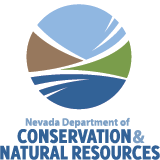 Nevada Water OperatorExam Summaries 4th Quarter 2023
NDEP Bureau of Safe Drinking Water
        Operator Certification Program
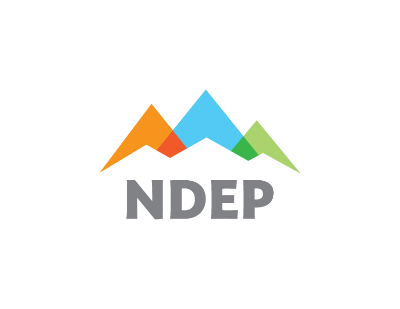 2023 4th Quarter - Distribution
DISTRIBUTION CATEGORIES:
System Information & Components
Equipment; Install, Operate and Maintain
Monitor, Evaluate & Adjust Disinfection & Lab
Security, Safety, Public Interaction & Administrative Procedures
2023 4th Quarter - Treatment
TREATMENT CATEGORIES:
Treatment: Monitor, Evaluate and Adjust
Laboratory Analysis
Operate and Maintain Equipment
Evaluate Characteristics of Source Water
Perform Security, Safety & Administrative Procedures
Passing Percentage Trend 2021-2024
Passing Percentage Trend 2021-2024
Passing Percentage Trend 2021-2024
Passing Percentage Trend 2021-2024
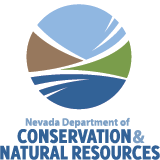 NDEP Bureau of Safe Drinking Water
        Operator Certification Program
Bureau Chief                                  Andrea Seifert, P.E.
Data Mngmnt / OpCert Supervisor             Linh Kieu
Program Manager                                          Carlos Quiroz
Administrative Specialist                  Rachel Weingart
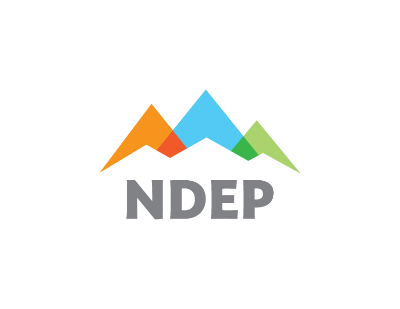